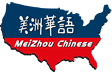 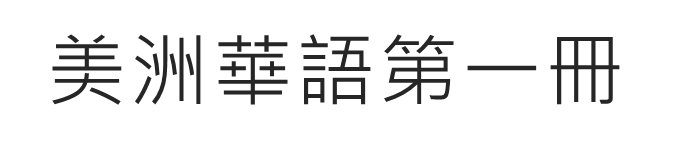 第八課(繁)
猜
字
遊
戲
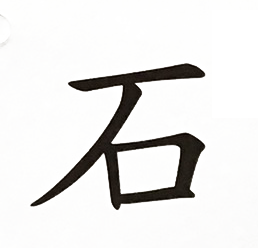 猜
字
遊
戲
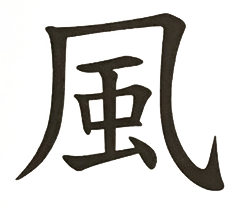 猜
字
遊
戲
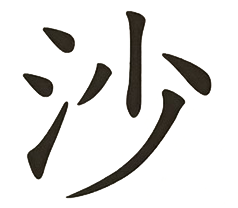 猜
字
遊
戲
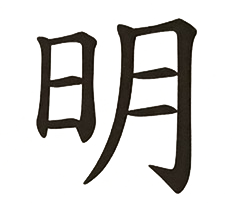 猜
字
遊
戲
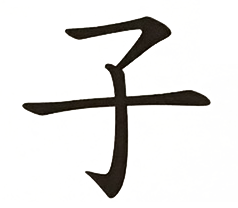 猜
字
遊
戲
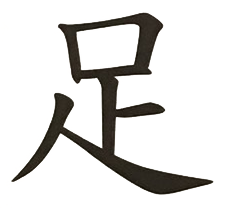 猜
字
遊
戲
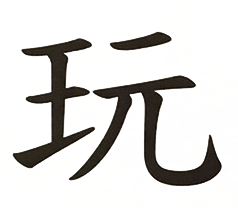 連連看
玩具車
房子
沙發
足球
化石
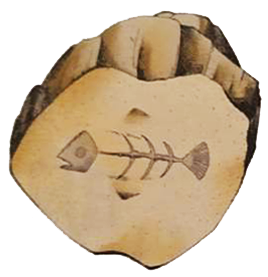 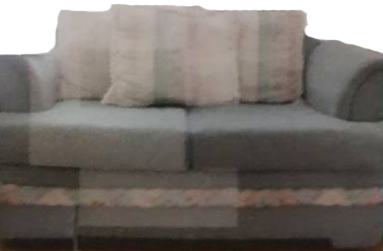 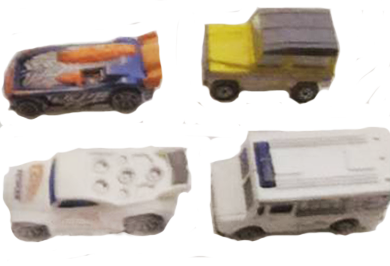 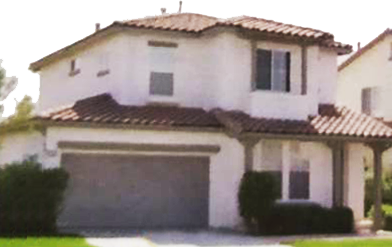 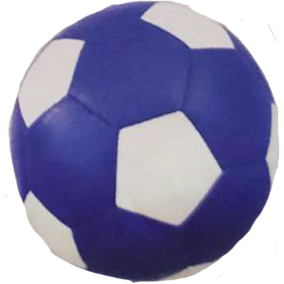 1                  2                   3                    4                       5
連連看
石頭
風箏
沙攤
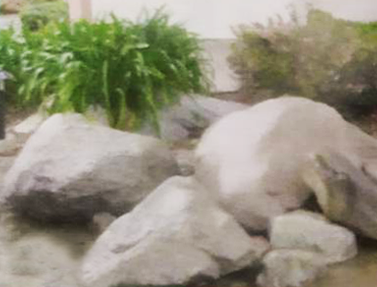 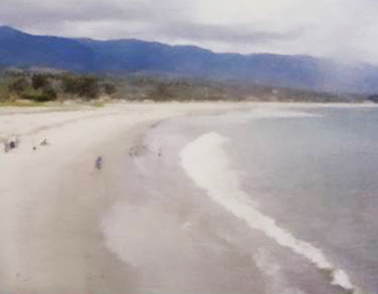 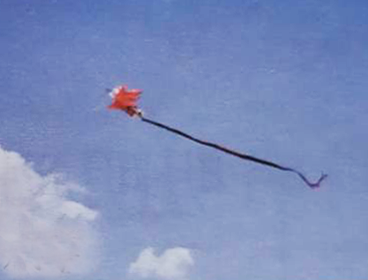 1                                  2                                 3
填空
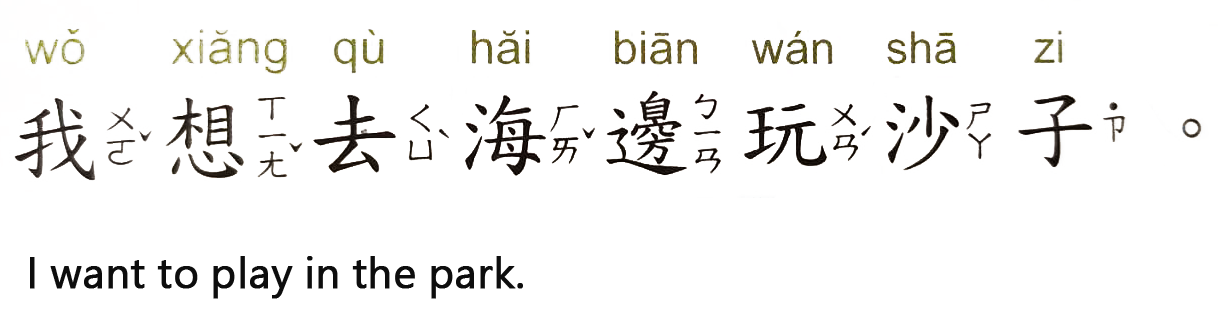 ? ? ?
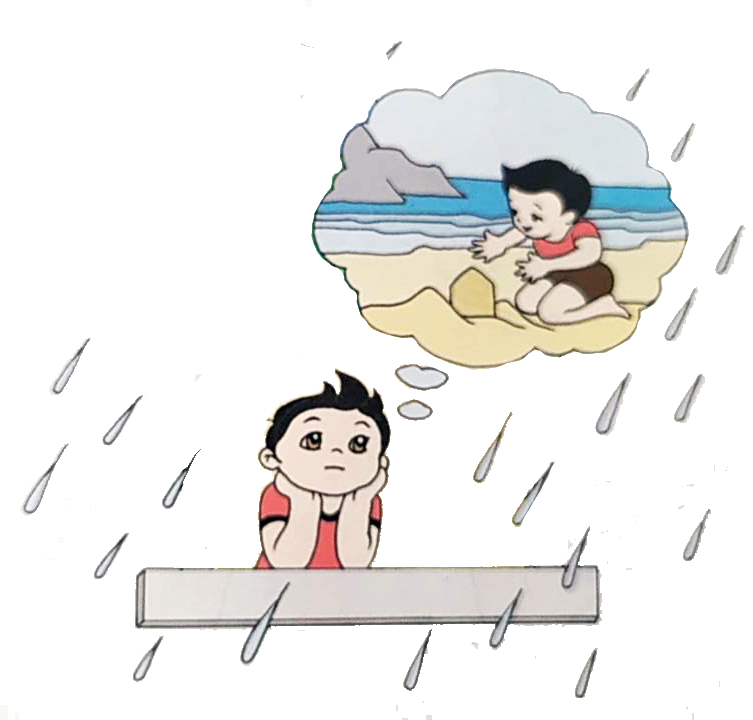 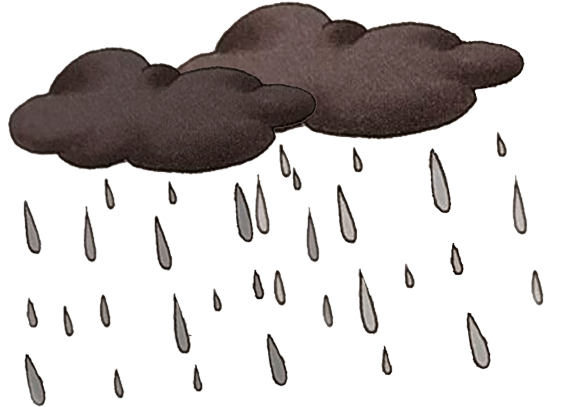 填空
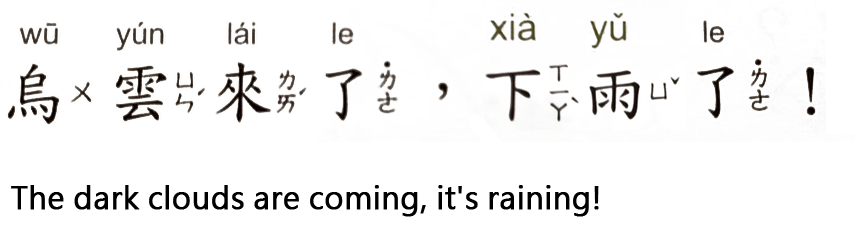 ? ?